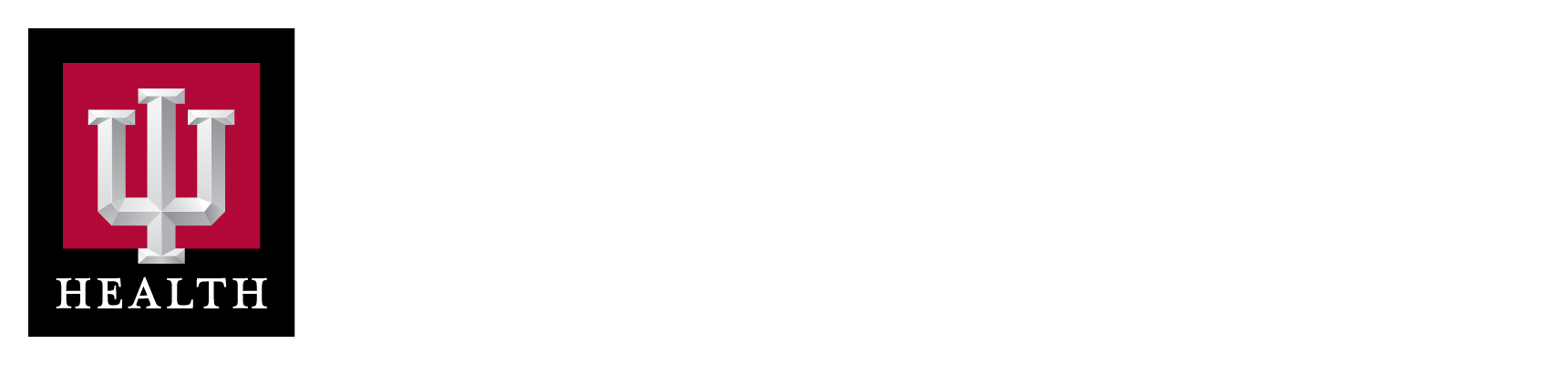 APHERESIS TEAM MEETING
10.05.2022
APHERESIS METRICS – 2022 YTD
2
Lab Promise Dashboard – Month Metrics (Aug 2022)
3
Goals Included in System Promise Dashboard
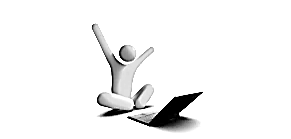 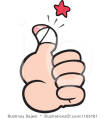 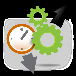 $7.97 YTD with Core Budget Correction
$8.83 YTD with Covid Buy-Ahead removed
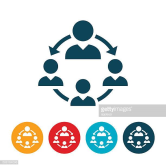 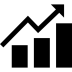 (1,634) YTD with Core Budget Correction
(3,702) YTD with Covid Buy-Ahead removed
Training/Competency Documentation Update
4
Electronic training/competency sheets
Completed ECP training document
Assigning ECP to be completed
Dr. Soundar is working on adverse events education and annual competency for RNs, PAs, MDs
Please continue to log onto MTS to sign documents that are assigned.
CellEx Upgrade Version 5.4
5
Upgrade completed on all CellEx instruments
SOP has been updated
Joe is working with Therakos Clinical Specialist to update blood prime SOP
Submit any feedback on operations after upgrade
New Documentation Available in I/O / I-Flowsheet Apheresis System Setup and Pre-Procedure Sections
6
Effective October 11th

What: Users can now document “Set up by,” "Verified Apheresis Machine and Lines Primed” & “Machine Ready for Patient Connection” in the I/O / I-Flowsheet Apheresis System Set Up and Pre-Procedure sections. 

Why: This process can involve multiple nurses, so it’s important to document the setup separately from priming as well as to document validation of lines being primed and machine being ready prior to the procedure.
Reminders/Updates
7
Occurrences/Deviations/Nonconformity Paperwork
This must be submitted to QA 
Do not leave paperwork in the patient’s chart

Donor Health History Questionnaire
These forms must NOT be sent to BMT Coordinators until they have received a QA review.
Once second review completed, call Dave/Elaine/Brittany for a QA review. 

Hand Hygiene 
Hospital initiatives in place
Remember 5 moments 
Being monitored on all inpatient units

New Optia has arrived- needs validation
OPEN ENROLLMENT - Oct. 17 – Nov. 11
8
IU Health’s annual open enrollment for benefits will take place Oct. 17 – Nov. 11.
 Choices from this year will not carry over, which is different than in year’s past.

There are more options this year, allowing you to customize your benefits selections for what matters most to you. Because of these enhancements, team members need to elect or waive coverage between Monday, Oct. 17, and Friday, Nov. 11. 
The medical plans are changing. A new medical plan will be introduced, two previously offered medical plans will be eliminated and some medical plans will have higher premiums.
There are new and enhanced benefit choices involving PTO, employer-paid medical leave, dental, dependent life insurance, dependent care FSA accounts and more.

Take advantage of virtual town halls and drop-in centers for a comprehensive overview of your options or to ask specific questions. Town halls and drop-in centers are held on different weekdays and at various times.
FLU VACCINATIONS
9
All team members, physicians, students, and volunteers must get their flu shot by Thursday, Dec.1 or have an approved exemption. 

Flu clinic schedules can be found on the teams page and are posted in the break room.
The Joint Commission – Inspection Window Open
10
Shift Coordinator/Charge RN complete SWAT checklists
Review Topics
HIPAA compliance
Expiration of supplies 
Do not store supplies in drawers in treatment rooms, draws by therapeutic phlebotomy
Remember anything that cannot be wiped down needs discarded if brought into patient area
Cleanliness of space ( notify EVS if anything needed)
Process Improvement: Upgrade of CellEx machines 
Linens must be covered- Keep cabinet doors shut
Patient ID/armbands
Values Acknowledgments: Purpose, Excellence, Compassion, Team
11
TEAM: 
Thanks to Robin for all her hard work and effort ordering supplies and resolving supply chain issues.
Thanks to Joe, Tricia, Robin, Jay and Jeb for work on CellEx upgrade. 
Thanks to Charloom/Agnes for organizing charts and performing audits.
Thanks to Jennifer for working on competency/training checklists.
Thanks to Anita for all of the work she put into getting ready for the Joint Commission inspection.